Cliënt en familie
Les 6 – Project ‘Verdieping in je eigen organisatie’
Programma
Project in afrondende fase
Hoe verloopt de samenwerking?
Hoe ver zijn jullie?
Zijn er nog knelpunten waarbij je hulp nodig hebt?
Deadline vrijdag 6 november
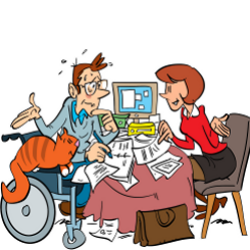 WMO gesprek op video
Wat is het Verschil tussenwils(on)bekwaam en handelings(on)bekwaam?En wanneer heb jij als professional daarmee te maken?
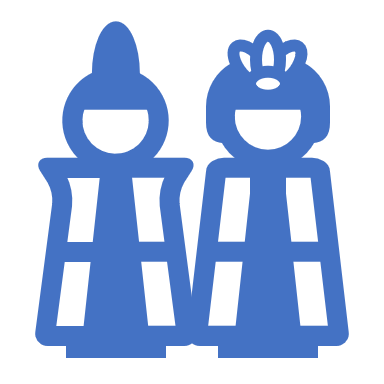 Wils(on)bekwaam
Cliënt begrijpt de informatie over een behandeling niet
Kan de gevolgen van een beslissing niet overzien
Kan de cliënt niet zelf een weloverwogen keuze maken, dan kan er een vertegenwoordiger worden ingezet. 
Vastlegging door schriftelijke machtiging
Wanneer is iemand wils(on)bekwaam?

erg in de war is; 
buiten bewustzijn is;
in coma ligt;
een zware verstandelijke beperking heeft;
vergevorderde dementie heeft.
Heeft iemand hier eens me te maken gehad?
Handelings(on)bekwaam
Wanneer ben je handelingsbekwaam?

18 jaar of ouder
Betekent dat je zelfstandig rechtshandelingen mag verrichten
Wanneer ben je handelingsonbekwaam?

een verstandelijke beperking;
psychiatrische problemen;
verslavingsproblemen;
mensen met dementie.

Iemand met dit soort problemen kan onder curatele worden gesteld. Deze persoon is daarmee automatisch handelingsonbekwaam. Hij of zij mag geen rechtshandelingen verrichten zonder toestemming van de curator.
De rechter neemt deze beslissing.
familie en client
https://demonitor.kro-ncrv.nl/uitzendingen/kind-onder-bewind#dm-npo-player

De eerste vijf minuten van het filmpje.
Wat is je eerste reactie na het kijken van dit filmpje?

Hoe ga je zelf om met de familie van cliënten en wat vind je hierin belangrijk? 

Wanneer zou je als professional de keuze maken om wel of niet familie ergens bij te betrekken?
Wat is de rol van familie/naastbetrokkenen binnen jullie organisatie?
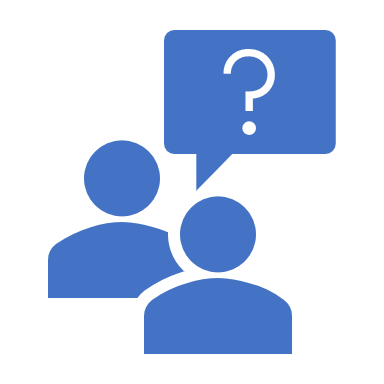 Sofa model
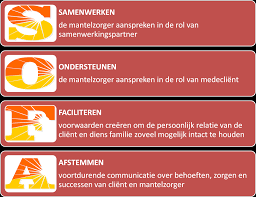 Medezeggenschap in de zorg
Alle instellingen in de gezondheidszorg met meer dan 10 personeelsleden moeten een cliëntenraad instellen. Voor de eerstelijnszorg zonder 24 uurszorg ligt de grens op 25 personeelsleden, bijvoorbeeld bij grote huisartsenpraktijken en tandartspraktijken

https://wetten.overheid.nl/BWBR0007920/2016-01-01
Discussie
De meeste cliënten in de zorg kunnen niet zelf keuzes maken over de geboden zorg, dus de huidige wetgeving is niet de juiste  					              			   eens/oneens

Gesprekken over de geboden zorg moeten nooit gevoerd worden zonder naastbetrokkene
									   eens/oneens
De AVG wetgeving is niet passend bij de zorg in de huidige vorm
									    eens/oneens

Familie/naastbetrokkene moet altijd aanwezig zijn bij het indicatiegesprek		    eens/oneens
[Speaker Notes: Je kunt hier verschillende werkvormen voor kiezen om dit te behandelen. Zoals petje op/ af.]
Opdracht:
Zoek voor het project goed uit in hoeverre jullie rekening moeten houden met deze wetgeving.

Kijk ook nog eens kritisch naar jullie eindproducten. Hebben jullie daar rekening gehouden met deze wetgeving. Pas dit eventueel nog aan.
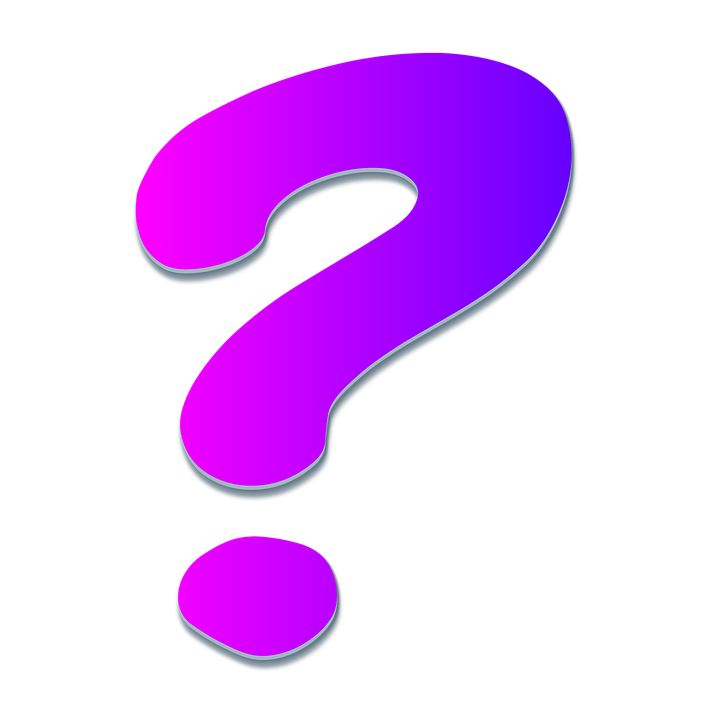 Stel ze nu!